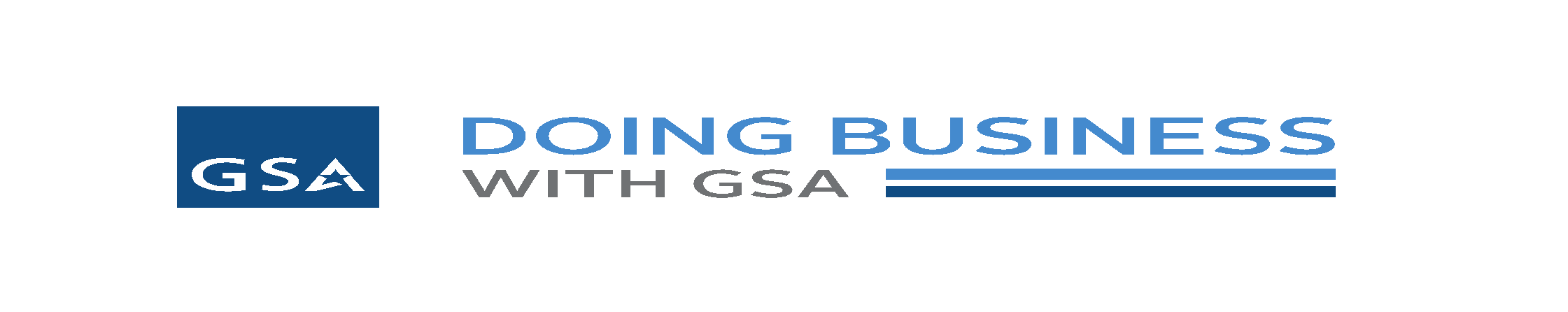 How to Develop a Capabilities Statement
Michelle Simoes & Sean Murphy
Small Business Specialists
Office of Small Disadvantaged Business Utilization (OSDBU)
U.S. General Services Administration
Today’s Agenda
GSA OSDBU Overview 
What is a Capabilities Statement?
Importance of a Capabilities Statement
Preliminary Steps
Content of a Capabilities Statement
Designing Elements
Important Tips
GSA Overview
GSA’s mission is to deliver value and savings in real estate, acquisition, technology and other mission support services across the Federal government.

GSA is the Federal government’s procurement expert, helping other agencies acquire space, products, and services needed from commercial sources.
    
The Public Buildings Service, (PBS), provides real estate space, architecture, interior design, and construction to Federal agencies.

Our Federal Acquisition Service (FAS) delivers a vast number of commercial goods and services, at the best value, across government.
GSA OSDBU Overview
According to the Small Business Act as amended by Public Law 95-507, the Office of Small & Disadvantaged Business was established to:

Advocate, within each Federal Executive Agency, for the maximum practicable use of all designated small business categories within the Federal Acquisition process.
Ensure inclusion of small businesses as sources for goods and services in Federal acquisitions as prime contractors and subcontractors.

Manage the small business utilization programs for OUR respective organization.
GSA OSDBU OVERVIEW
GSA’S Regional Offices
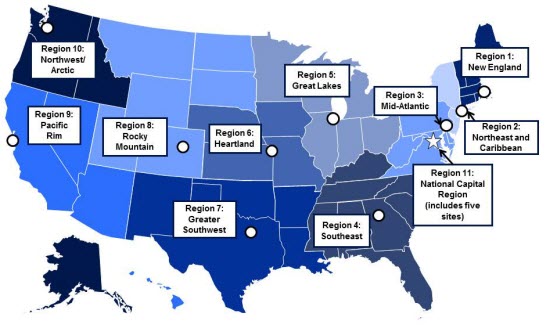 Region 1:   Boston, MA
Region 2:   New York, NY
Region 3:   Philadelphia, PA
Region 4:   Atlanta, GA
Region 5:   Chicago, IL
Region 6:   Kansas City, MO
Region 7:   Ft. Worth, TX
Region 8:   Denver, CO 
Region 9:   San Francisco, CA
Region 10:  Tacoma, WA
Region 11:  Washington, DC
Understand how the Government works
What is a Capabilities Statement?
At-a-glance
Market your company
Decision Makers
Mitigate
Risks
Competitors
What is a Capabilities Statement?
A Capability Statement is a critical marketing tool to help you look your best during your initial outreach

 A Capability Statement could be referred to as a “Business Resume”

  You can have more than one Capability Statement
What is a Capabilities Statement?
A Capabilities Statement helps you be as successful as possible, no matter what size company you represent.  Successful firms use their Capability Statement for a number of purposes:

Required in many government registration processes
A door-opener to new agencies
Proof of qualification
Proof of past performance
It will set you apart from your competitors
Importance of a Capabilities Statement
Required by most Government Agencies/Primes
Foot in the Door
Be Remembered/Stand Out
Importance of a Capabilities Statement
Briefing with Contracting Officers/Specialist and Program Managers
Sources Sought or Request for Information
Procurement Fairs or Networking events 
Sometimes Required for the Request for Proposal
Send to Primes for Sub-contracting Opportunities
Capabilities Statements
Primary purpose is for marketing outreach
Helps Contracting Officers (CO) drill down to your key areas of expertise quickly and efficiently
Adding information about awards, certifications & current/past clients, your capability statement will help you to:
Establish a level of expertise
Show business maturity
Create a sense of trust
11
A Capabilities Statement is NOT…
A PowerPoint presentation 
 More than two sides of one page 
 .jpg or .tif file 
 A large file over 1MB 
 A personal resume 
 A Capabilities Brief
12
Capabilities Statements
BEFORE YOU BEGIN
13
Before you begin…
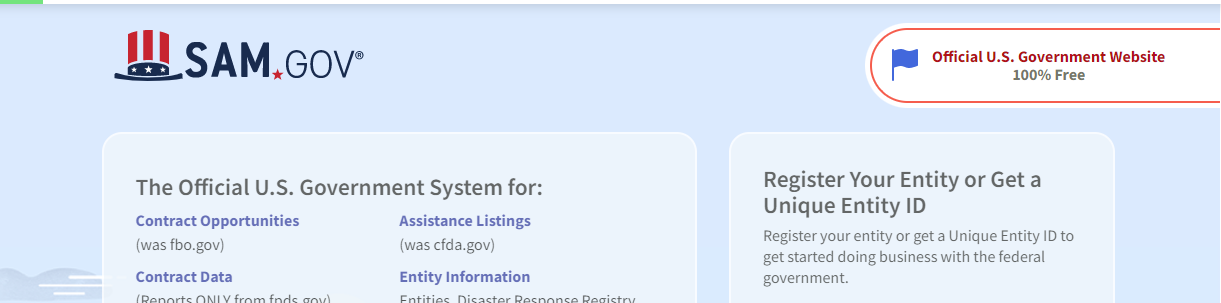 - Obtain your CAGE Code and UEI
- FREE to register (beware of 3rd party companies)
14
Before you begin…
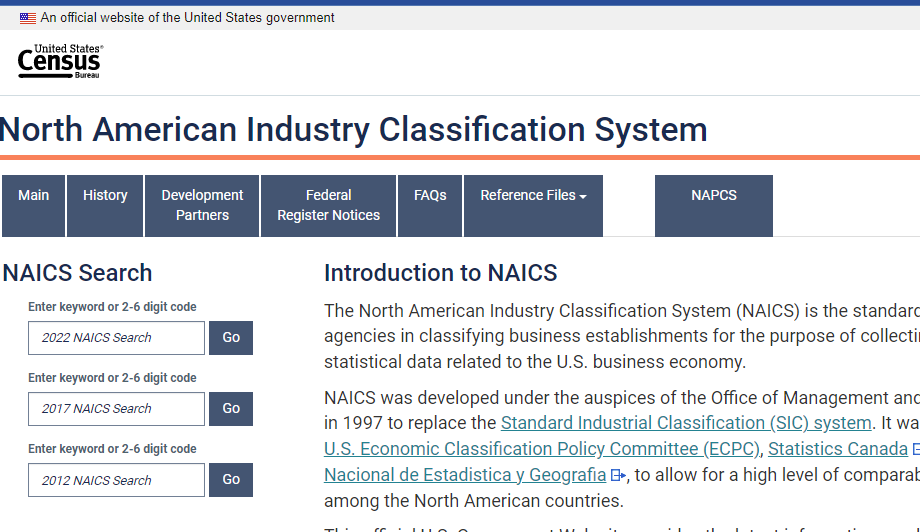 Enter Keywords to describe your product or service
https://www.census.gov/naics/
15
Before you start…
Select your company’s Product Service Codes (PSC) or Federal Supply Class (FSC)
Product service code (PSC) or Federal Service Code (FSC) is a four-digit code used by all federal government contracting activities for identifying and classifying the services and Supplies & Equipment (S&E) that are purchased under contract
https://www.acquisition.gov/psc-manual
https://flisancillaryu.dla.mil/H2/search.aspx
16
Keep It Simple
Use bullet points
 Short sentence fragments
 No long narratives
 Simple language
 No “trade” language or jargon
 Call the document a “Capabilities Statement”
 Show branding and logo elements
17
Capabilities Statements
CONTENT
18
What does a Capabilities Statement Look like?
CONTACT INFORMATION
These are KEY elements that the
Government agency or Prime Contractor will expect to see on this document.
CORE COMPETENCIES
DIFFERENTIATORS
PAST 
PERFORMANCES
Company Data
List of Pertinent Codes & Data
19
Capabilities Statements Content
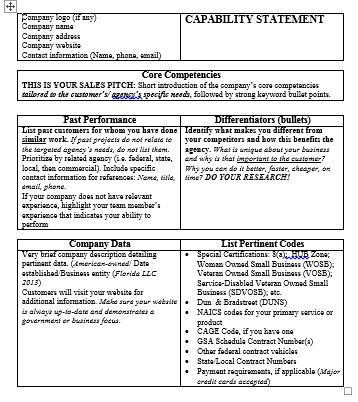 CONTACT INFORMATION
Company’s Name
Website “HYPERLINK”
Phone Number
Address
Contact Person and email address
Logo
Be sure to label this document 
“Capability Statement”
 & 
 label each section
20
Capabilities Statements Content
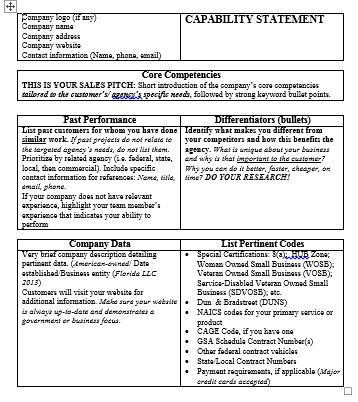 CORE COMPETENCIES
Core competencies (also called “capabilities” or “core capabilities”) are the things your company does best.

This is your Sales Pitch: 
Short introduction of your company’s core competencies that relate to the agency or prime you are targeting followed by strong keyword bullets.
21
Capabilities Statements Content
Agency’s Mission or specific Opportunity
Company’s Core Competencies
CORE COMPETENCIES SECTION
Example: 
XYZ Construction LLC provides high quality civil
construction capabilities and our civil construction scope of
work includes:
Sub divisions 
Mine Site works
Road works 
Industrial and commercial site preparation
Water storages 
Pipe laying
Sewerage and water treatment 
Supply of blue metal aggregates
22
Capabilities Statements Content
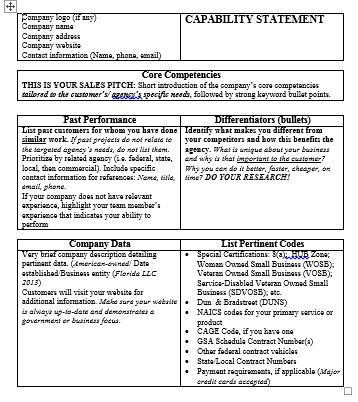 DIFFERENTIATORS SECTION
A differentiator can be defined as the business attribute(s) and/or unique value that clearly separates it from the competition in a particular marketplace.
23
Capabilities Statements Content
DIFFERENTIATORS SECTION
Questions to ask yourself:
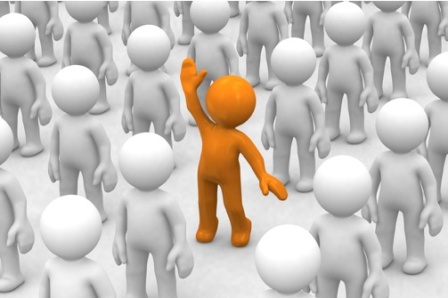 Why did your biggest customer want you?
How and Why is your company the best choice?
What is it about your employees that give you the advantage over your competitors?
How do you solve a unique problem for your customers?
24
Product
Capabilities Statements Content
Added features
Made with a special material
Performance
Special machinery or equipment to make product special
Delivery of the product
Professional Expertise
DIFFERENTIATORS SECTION
Service
CYBER SECURITY 
DFARS COMPLIANT
Quality Assurance
Installation – special equipment 
Delivery of the service
Certified Specialist
25
Capabilities Statements Content
DIFFERENTIATORS SECTION
Other examples of what can make your company different:
Training
Location
ISO
Relationships
Experience
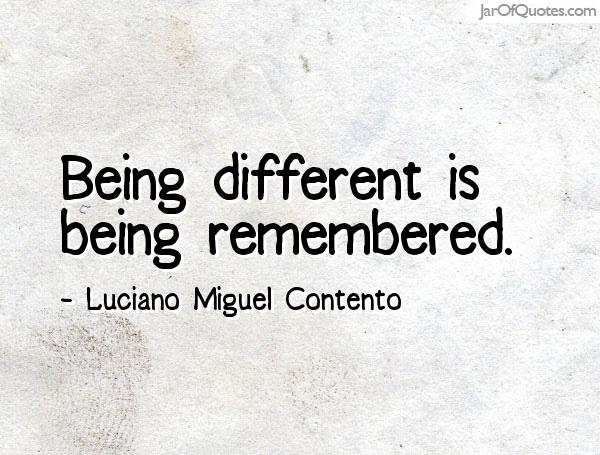 How do these relate to the targeted Agency, Prime or Team?
26
It must be true information
Capabilities Statements Content
DIFFERENTIATORS SECTION
It must be important to potential clients
Differentiators must meet three important principles:
It must be provable
27
Capabilities Statements Content
DIFFERENTIATORS SECTION
Differentiators are NOT:
Socioeconomic certifications
Vague Statements or words – such as Best in class or World Class
Years of experience
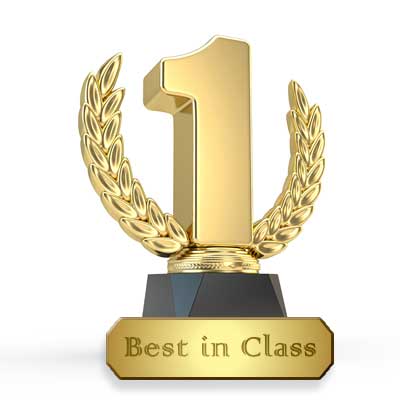 28
Capabilities Statements Content
DIFFERENTIATORS SECTION
Example:
Our company has the largest painting and media blasting booths in the Northeast Region. 
Our paint booth is 20’ wide x 55’ long and 14’ tall
Our media blasting booth is 20’ wide x 70’ long x 16’ tall
Bottom line – We can sandblast and paint anything that can be transported
Remember – this information must be provable; so when you are meeting face to face with the Government or a Prime, make sure you can back this information up. 

Tips: 
Hard for your competitor to copy
Identify your company’s key internal strengths
29
Capabilities Statements Content
PAST 
PERFORMANCE
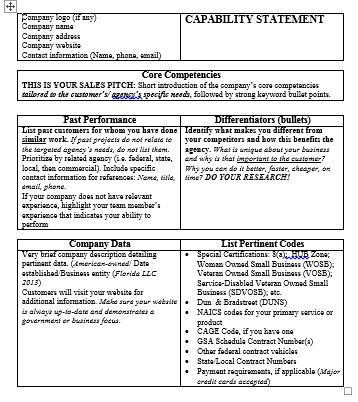 Provide three or four agencies or customers you have done business with, starting with those as similar to your target agency as possible. 

If you haven’t done other federal work, provide state or local government or commercial references.
30
Capabilities Statements Content
PAST 
PERFORMANCE
Begin by listing past customers for whom your business has done similar work.

Prioritize starting with the related agency 

List all federal or other government work and finally to commercial contracts. 

If the past projects do not relate to the targeted agency's needs, do not list them.

Ideally, include specific contact information for each that may be used for immediate references. (May not always be permitted to use – check with the contact first)

Include name, title, email and phone number.
31
Capabilities Statements Content
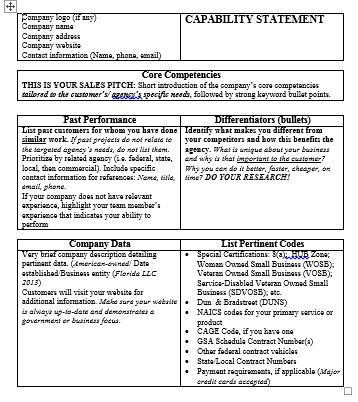 Company Data
Company data (also called “corporate data” or “business information”) 

Provide a sentence or two describing your company’s:
History
Size of your firm
Financial stability
Number of employees 
Teams 
Geographic area you serve
32
Capabilities Statements Content
List of Pertinent Codes & Data
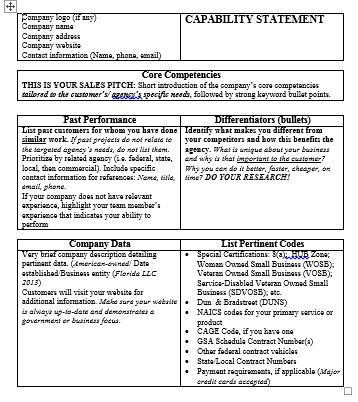 List of Specific Pertinent Codes & Data:
Unique Entity Identifier (UEI)
CAGE Code
NAICS - (fewer than 15)
Product Service Codes or Federal Supply Class (PSC & FSC)
Socio-economic certifications: 8(a), HUBzone, SDVOB/VOSB, WOSB etc.
Accept Credit and Purchase Cards
GSA Schedule Contract Numbers 
Other federal contract vehicles
Pertinent teaming agreements
33
Capabilities Statements Content
List of Pertinent Codes & Data
Never put highly sensitive information on this document
Federal Employer Identification Number (FEIN) 
Employer Identification Number (EIN)
Social Security Number
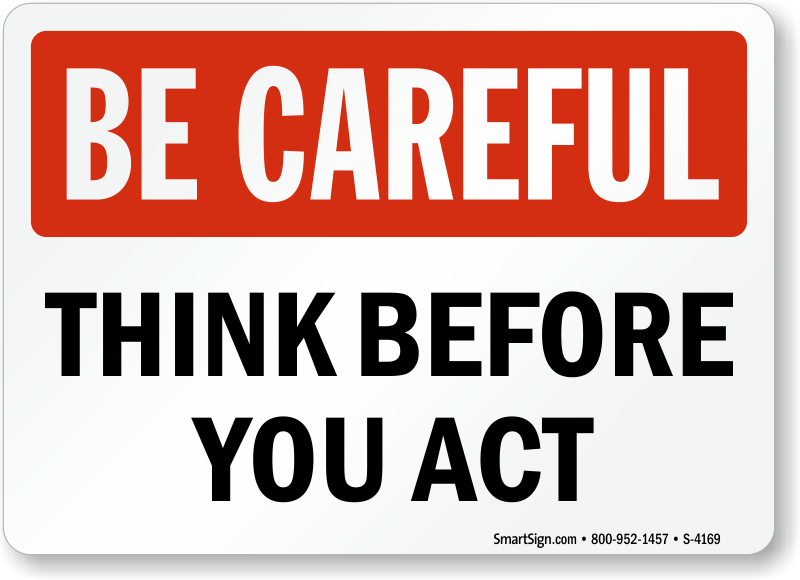 34
Capabilities Statements
DESIGNING ELEMENTS
35
Use the government’s language
Capabilities Statements
Past Performance is Relevant
3 Important Tips When Tailoring Your Capability Statement
Differentiators match needs
36
Capabilities Statements
Other Important Tips
Tailor a Capabilities Statement for each agency you want to target
Have a General one on hand just in case
Gather important information: 
Review Targeted Agency or Prime’s Website – News Headlines, Doing Business with, google latest articles within your industry

Check out Forecasts (agency websites) or Sam (Contracting Opportunities)
Important Note** - If attending a Networking event, find out what agencies will be at the event a head of time
37
Capabilities Statements
Designing Elements
If your cap statement looks messy, then it could reflect how the reviewer looks at your company (as messy, unorganized).
TIPS: 
Use your company’s LOGO, Branding and Colors

Do NOT use long paragraphs – bullets are best

Use FONTS that are “Easy to Read” 
     - Not too small or fancy

Don’t jam information together – make use of white space

Don’t be too wordy 

One page ONLY but no more than front and back
38
Capabilities Statements
Good and Bad Example
TIPS: 
Use your company’s LOGO, Branding and Colors

Do NOT use long paragraphs – bullets are best

Use FONTS that are “Easy to Read” 
     - Not too small or fancy 

Don’t jam information together – make use of white space

One page ONLY but no more than front and back
TIPS: 
Use your company’s LOGO, Branding and Colors
Do NOT use long paragraphs – bullets are best
Use FONTS that are “Easy to Read” 
     - Not too small
     - Use Sans Serif fonts (not extending the end strokes)
Don’t jam information together – make use of white space
One page ONLY but no more than front and back
39
Capabilities Statements
More Important Tips
Use a designing/graphics company – if you or no one in your company has the ability, or
Hire a Marketing or Communication intern from a local university or community college
Remember to 
Save as Word doc - in order to make changes easily 
Have it available in a PDF format to send out electronically
First Impressions are everything
40
Capabilities Statements
Other things to consider:
Never use a Government Agency LOGO

Put yourself in the eyes of the reviewer

Have someone review a draft to look for common mistakes 

Is your Capability Statement easy to understand

Place your Capability Statement on your website

 Use the government’s terminology
41
Capabilities Statements
Other things to consider:
Doing business with the government is highly competitive – Don’t just throw something together……take the time, make the effort and put in the extra mile to create the best Capability Statement possible.
42
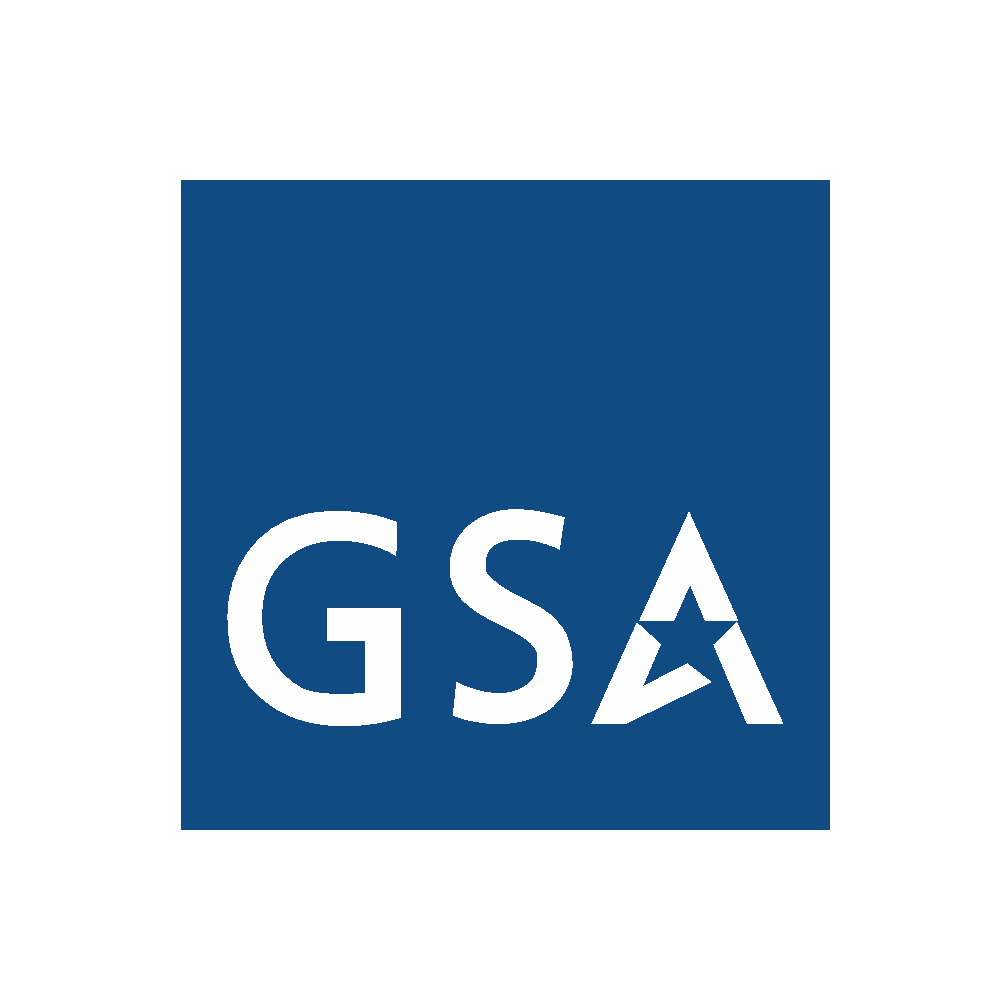 Additional Resources:
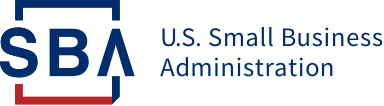 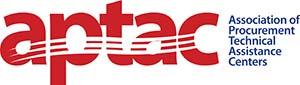 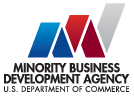 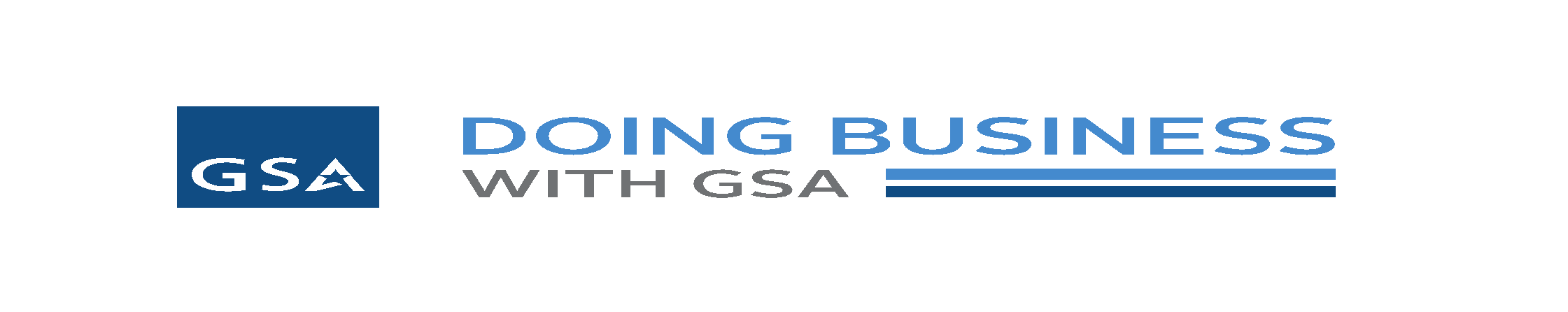 www.gsa.gov/events
www.gsa.gov/smallbizresources
Still Have Questions?
Select Regional Small Business Support Contacts
Go to www.gsa.gov/smallbizsupport then select “Get to Know Us.”
Choose your location for the OSBU POC.
Contact Our Regional Staff
QUESTIONS ?

Michelle Simoes: Michelle.Simoes@gsa.govSean Murphy:  Sean.Murphy@gsa.gov